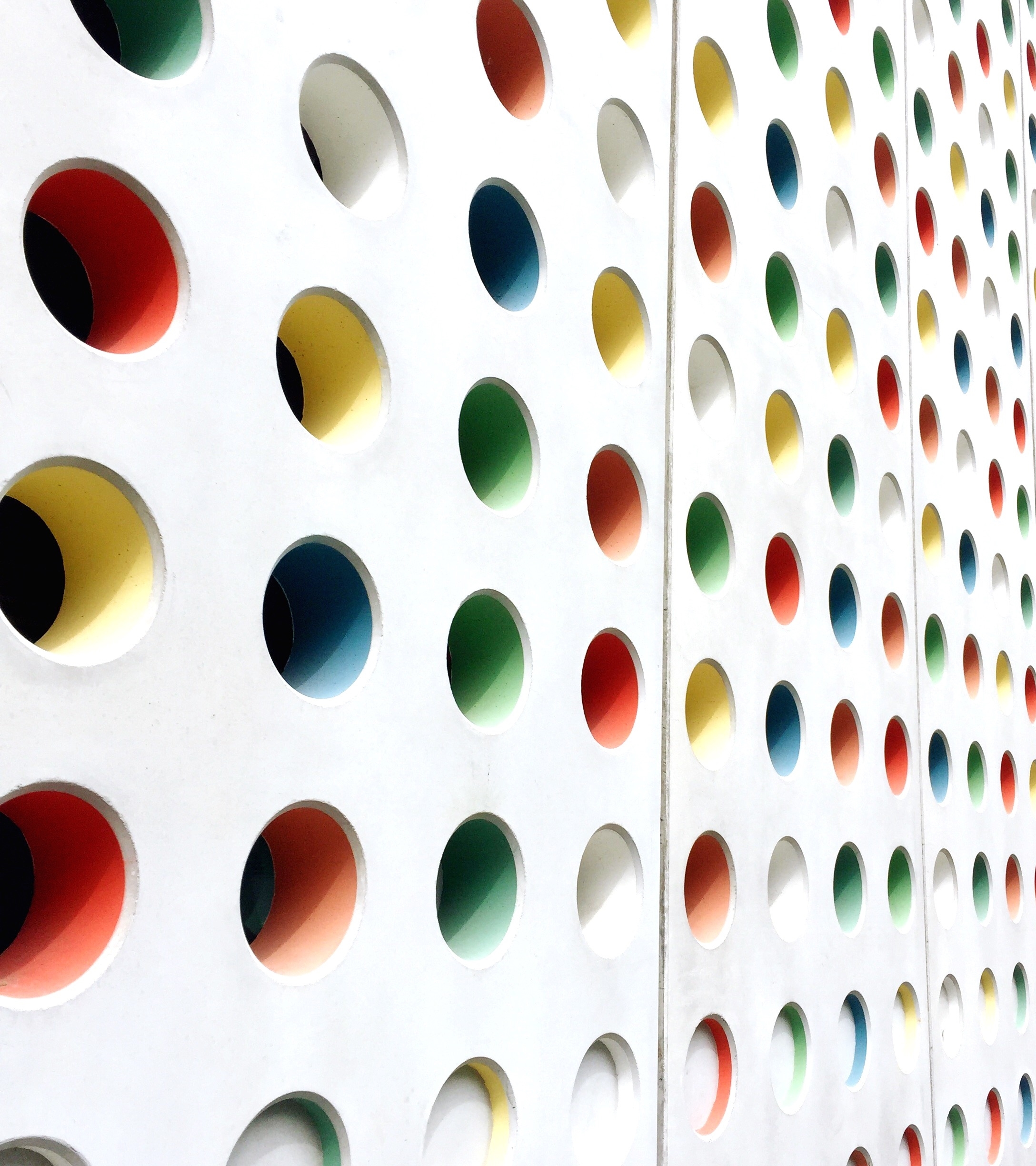 SFS: Calcul de la disponibilité à partir de graphe d’états
M2 RSID SFS 2022
Latifa.dekhici@univ-usto.dz
Chaine de Markov :calculer la disponibilité
Chaine de Markov :Quelles équations
M matrice des transition
P vecteur des probabilités de rester dans les états
Somme des P=1
Somme des P.M=0
Chaine de Markov :Exemple 1 Composant réparable
Matrice de transition M
Résolution des équations
Calcul de la disponibilité A=P2
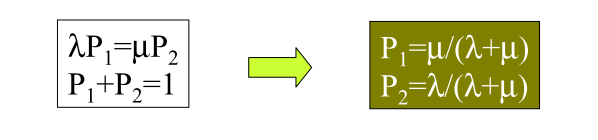 Chaine de Markov :Exemple fictif E2 et E4 indisponible
E2
λ
E4
λ1
E3
E1
λ2
µ2
µ1
µ
E5
Matrice de transition M
E2
λ/2
λ
E4
λ1
E3
M=
E1
λ2
µ2
µ1
µ
E5
Résolution des équations
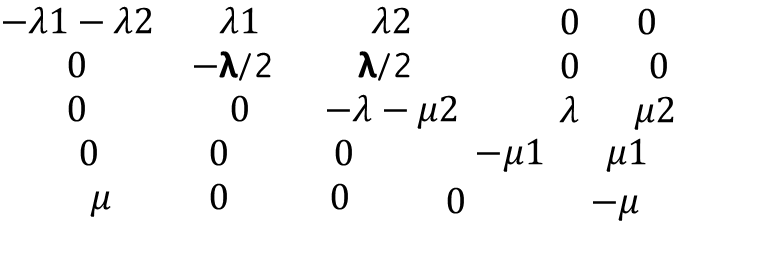 Calcul de la disponibilité A=P2+P4
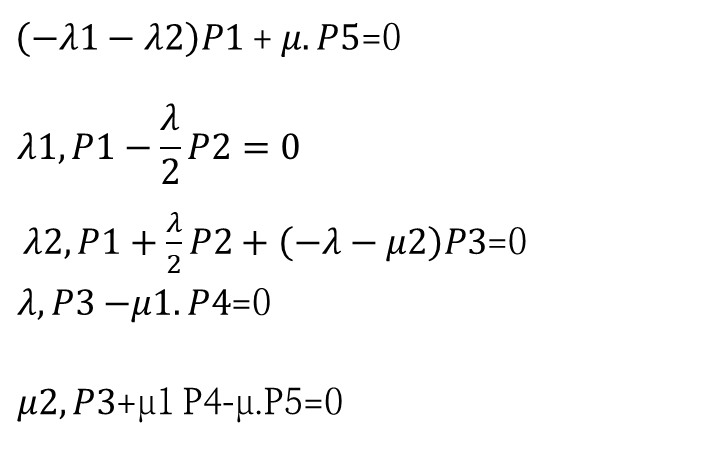